QUADCOPTERPRESENTATION
Author: Tilen Mavri
Erasmus+ project Airnet
SUMMARY
Our intention was to create a flying quadcopter
Basic equipment
Computer-plate (DJI Naza)
On Nazo it is connected to the GPS
PROJECT IDEA
Both of us are interested in electrical engineering
At first we wanted to creat a radio-guided aircraft
Quadcopter – a bigger challenge
FACTS
This quadcopter which will be made, will be used for measuring of different harmful gases and for taking some good pictures from the air.
MECHANICS
the frame, propellers and the electric motors
carbon fiber composites have become a very common solution for the body of the copters
The electrical components: electronic speed control module, on-board computer or controller board, and battery.
TYPES
The Bell Boeing Quad TiltRotor concept
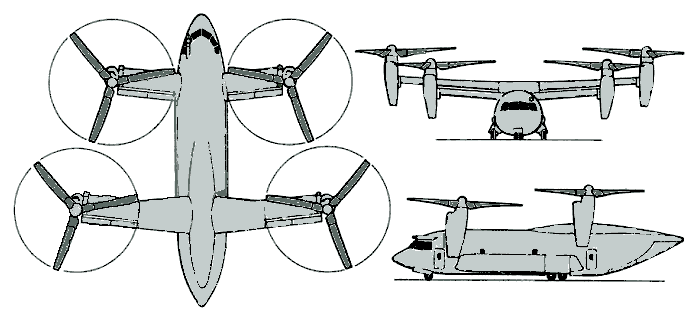 Parrot AR.Drone 2.0 take-off
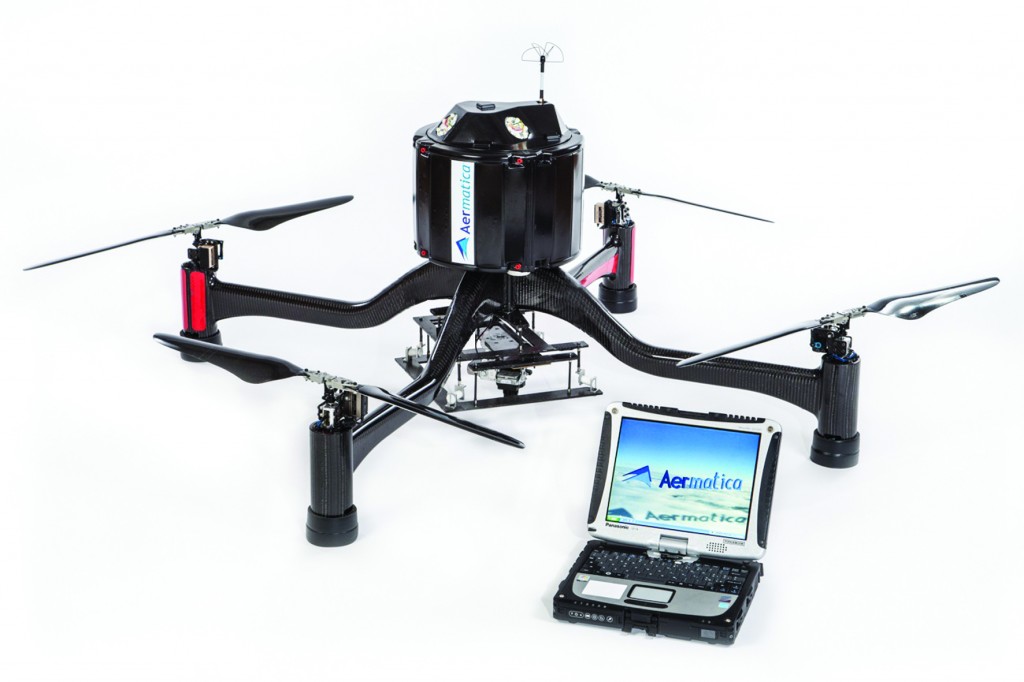 AerioQuad and ArduCopter are open-source
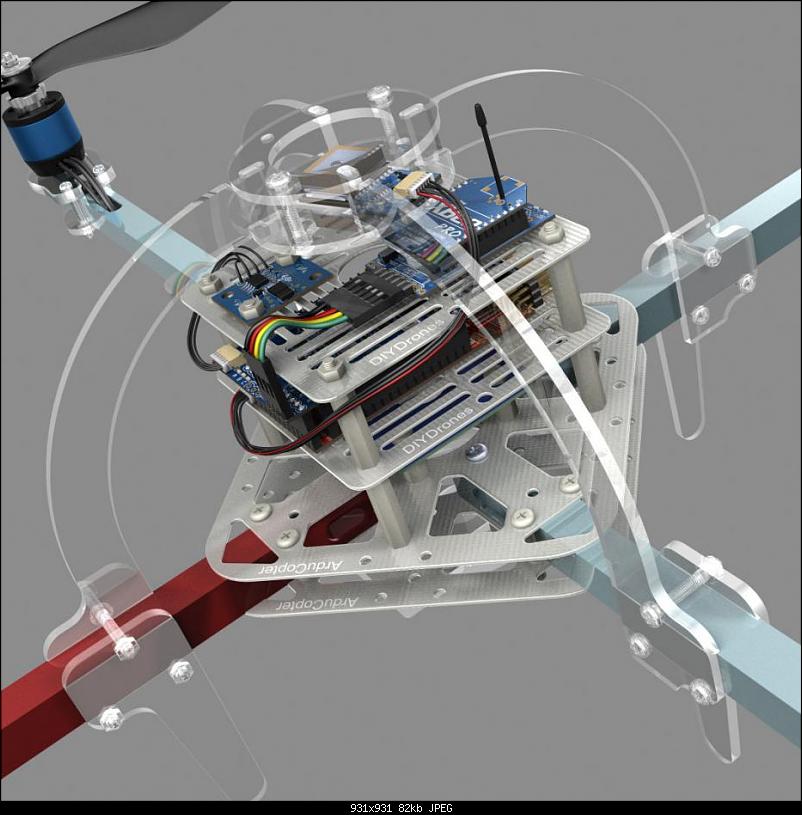 Parrot AR.Drone is a small radio contolled quadcopter
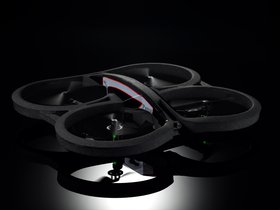 Nixie is a small camera-equipped drone that can be worn as a wrist band
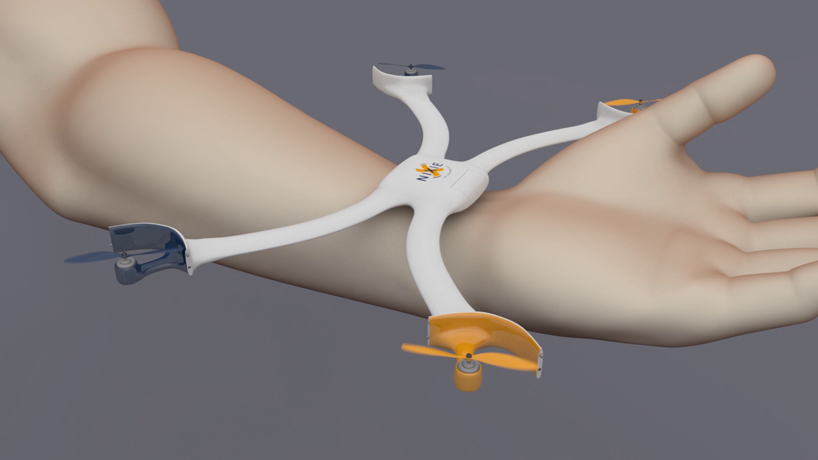 VORTEX RING STATE
subject to normal rotorcraft aerodynamics
Forward flight
Upflow
Descent
The failure of a helicopter pilot to recognize and react to the condition can lead to high descent rates and impact with terrain.
https://www.youtube.com/watch?v=-UUv9VUG4Jc&authuser=0
FLYING
a thrust and torque
a drag force
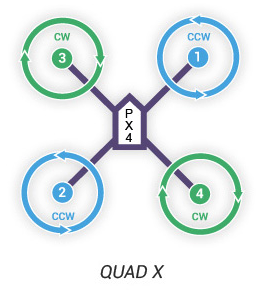 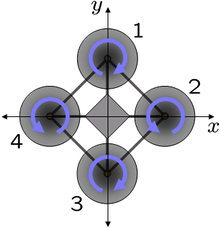 THANK YOU FOR YOUR ATTENTION!